Marie L’Enfant
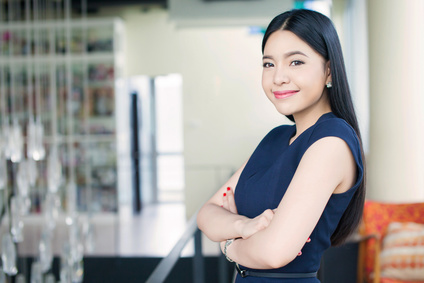 Auxiliaire de puériculture 7 années d’expérience dans la petite enfance
A propos de moi
Auxiliaire de puériculture passionnée par mon métier, j’ai acquis plusieurs années d’expérience en structures auprès de la petite enfance. Maman de 2 enfants, je suis aujourd’hui à la recherche de nouvelles opportunités afin de m’épanouir dans mon métier et vous apporter mes compétences professionnelles.
Expériences Professionnelles
Contact
2020 - Aujourd’hui - Auxiliaire de puériculture  - Micro-crèche Arc-en-ciel - Toulouse (31)`
Accueillir les enfants et leurs parents ou substituts de parents
Réaliser les transmissions avec les parents et établir une relation de confiance
Assurer le bien-être physique et psychologique des enfants dont je suis la référente
Participer à l’élaboration et la mise en œuvre du projet pédagogique de la structure

2017 - 2020  - Auxiliaire de puériculture  - Crèche Les P’tits Loups - Toulouse (31)
Accompagner l’acquisition de l’autonomie et de la socialisation des enfants à travers des activités d’éveil, éducatives et d’apprentissageIdentifier et combler les besoins physiques et affectifs des enfants
Assurer les soins courants d’hygiène de vie quotidienne des enfants et la prise de repas
Accomplir certaines tâches administratives.

2014 - 2017  - Auxiliaire de puériculture en néonatalogie  - CHU de Toulouse
Accompagner le nouveau-né et les parents dans les premiers jours suivant la naissance
Porter assistance aux parents dans les soins au nouveau-né
S’assurer du bien-être de la mère et du nouveau-né dans les premiers jours suivant la naissance
Porter conseils aux nouveaux parents
Effectuer les soins selon les prescriptions de l’équipe médicale
Assister la puéricultrice dans les soins aux nouveau-nés
+336 01 02 03 04
votre.nom.prenom@gnail.com
Marseille, France
linkedin.com/votre-profil
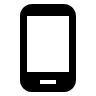 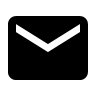 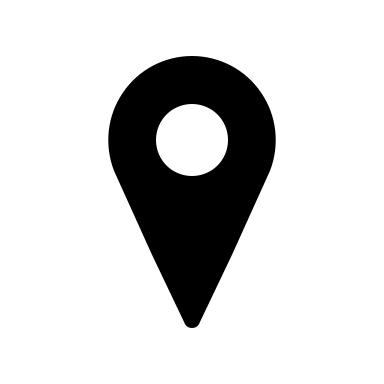 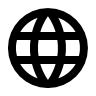 Compétences
Respect des règles d’hygiène.
Assurer la sécurité des enfants
Surveillance de l’état de l’enfant et prise de mesures biométriquesécoute active et communication avec l’enfant
Techniques de régulation et de résolution des conflits
Qualités
Bienveillante
Patience
Créative
Dynamique
Discrétion
Formation
Centres d’intérêt
Septembre 2013 - Juin 2014 : Diplôme d’Etat d’Auxiliaire de Puériculture (DEAP) - Institut de Formation, Recherche, Animation, Sanitaire et Social (Ifrass) – Toulouse
2011 - 2013 : Diplôme d’Etat d’Aide Soignant (DEAS) : Institut de Formation, Recherche, Animation, Sanitaire et Social (Ifrass) – Toulouse
Natation, pour ma forme et mon endurance.
Missions Escape Game entre amis